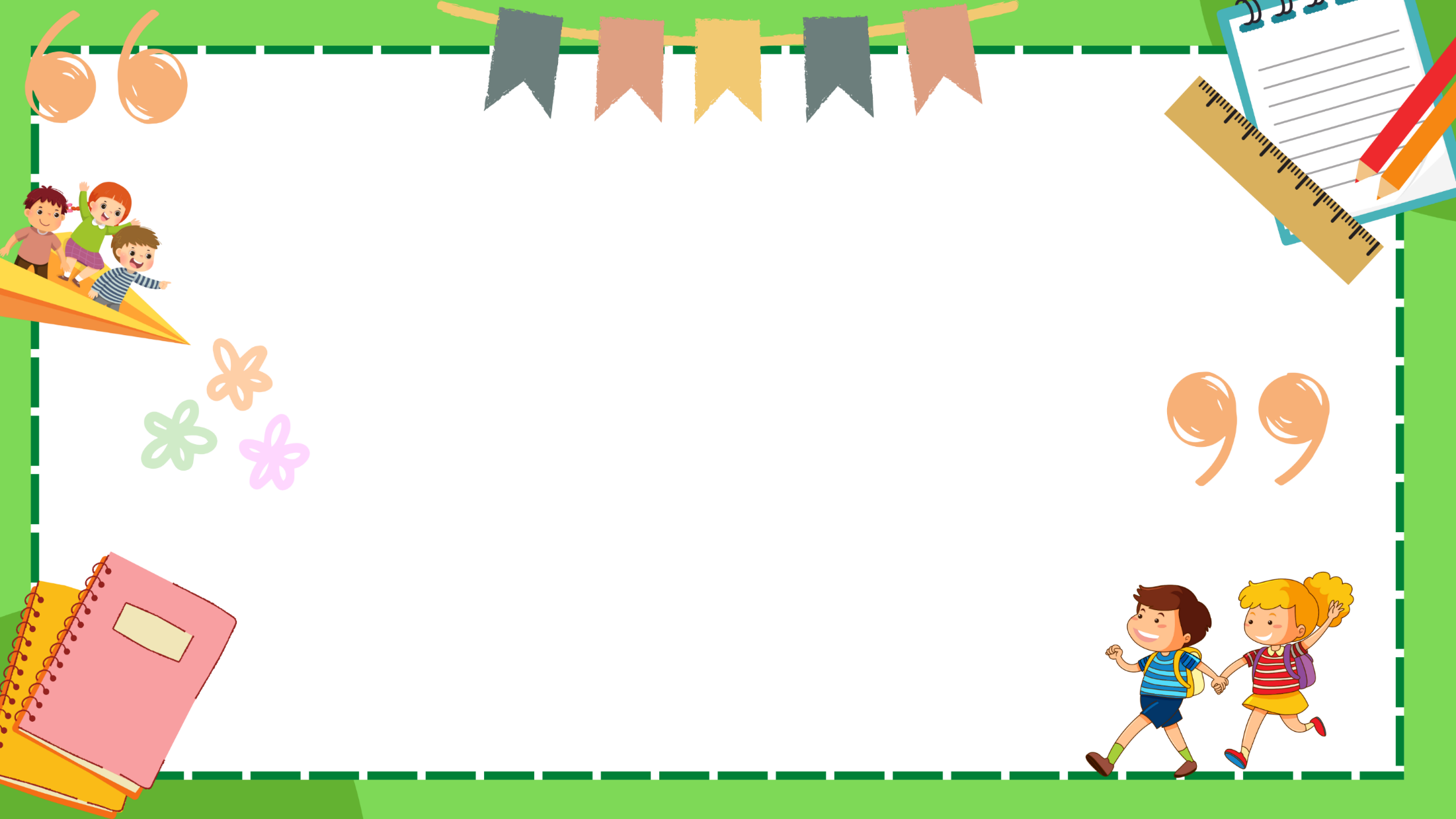 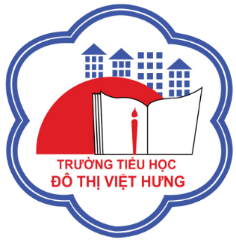 ỦY BAN NHÂN DÂN QUẬN LONG BIÊN
TRƯỜNG TIỂU HỌC ĐÔ THỊ VIỆT HƯNG
BÀI GIẢNG ĐIỆN TỬ
KHỐI 3
MÔN: ĐẠO ĐỨC
2. Quan sát tranh và thực hiện theo yêu cầu:
a. Hãy nêu cách xử lí bất hòa với bạn bè ở các tranh trên?
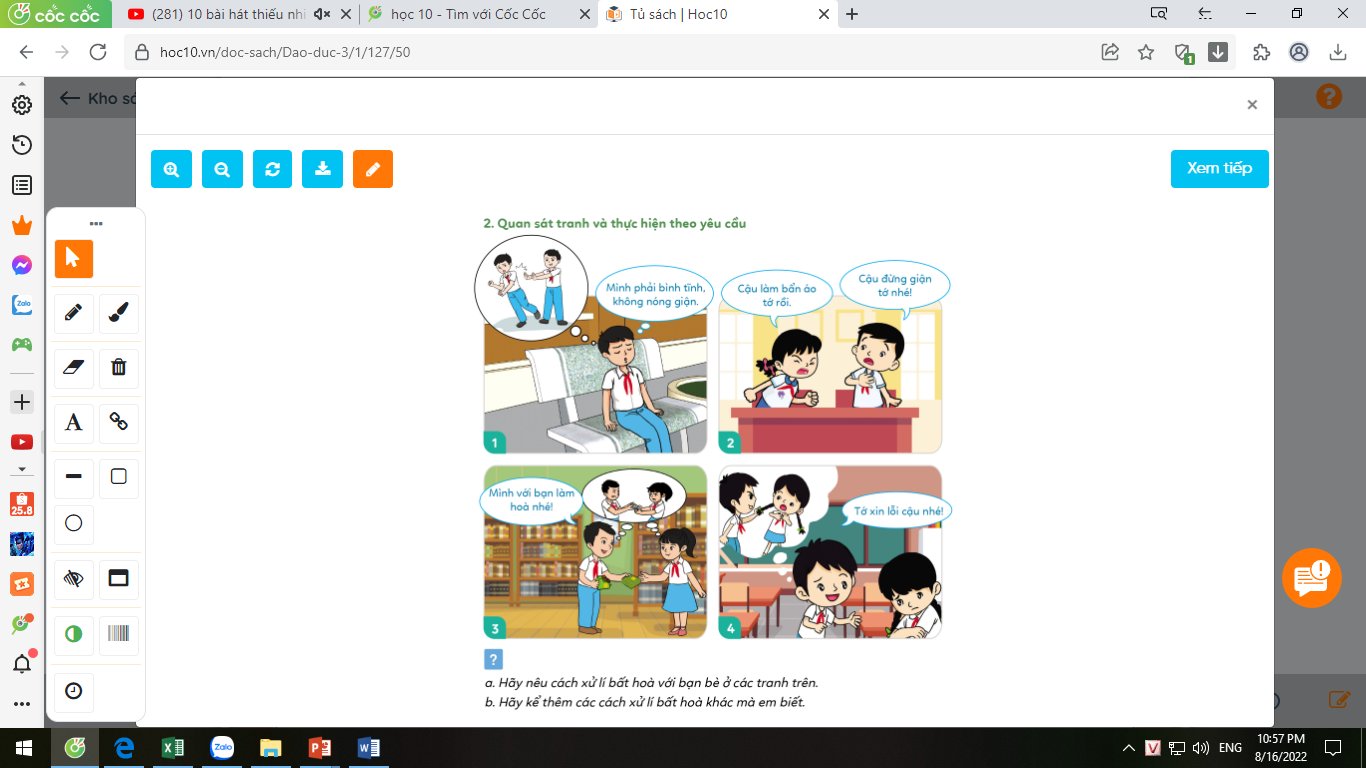 - Hình 1: Cư xử đúng mực, giữ bình tĩnh, không gây gổ với bạn.
- Hình 2: Nói nhẹ nhàng với bạn..
- Hình 3: Chia bánh cho bạn để làm hòa.
- Hình 4: Nói lời xin lỗi bạn.
2. Quan sát tranh và thực hiện theo yêu cầu:
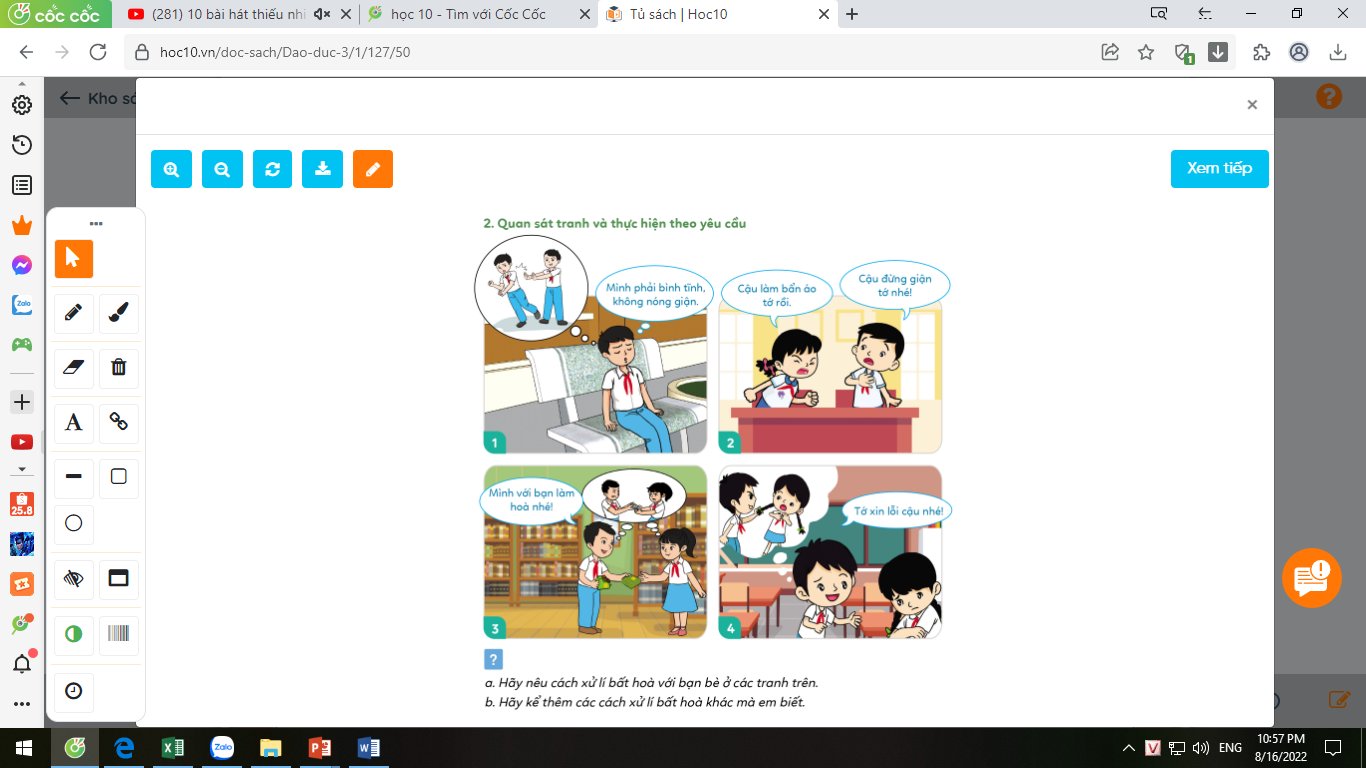 b. Hãy kể thêm các cách xử lí bất hòa khác mà em biết.
Một số cách xử lí bất hòa khác:
+ Chủ động nói lời hòa giải.
+ Nói với thầy, cô giáo,…
3. Nhận xét cách xử lí bất hòa:
a. Khi có bất hòa với Minh, Thúy tìm cách chia sẻ với Minh để hai bạn hiểu nhau.
b. Khi xảy ra bất hòa với bạn, Loan chủ động hòa giải.
c. Khi được Huy góp ý vì làm sai, Hằng không lắng nghe mà còn cãi lại.
b. Mỗi lần tức giận, Duy chọn cách im lặng và ra nơi khác, tránh bất hòa nhiều hơn.
3. Nhận xét cách xử lí bất hòa:
a. Khi có bất hòa với Minh, Thúy tìm cách chia sẻ với Minh để hai bạn hiểu nhau.
a. Bạn Thúy là người biết cách xử lí bất hòa.
b. Khi xảy ra bất hòa với bạn, Loan chủ động hòa giải.
b. Bạn Loan là người biết cách xử lí bất hòa.
3. Nhận xét cách xử lí bất hòa:
c. Khi được Huy góp ý vì làm sai, Hằng không lắng nghe mà còn cãi lại.
c. Bạn Hằng làm như vậy là chưa đúngvì bạn Huy góp ý chỉ là muốn tốt cho bạn Hằng vậy mà, Hằng đã không bình tĩnh khi được góp ý.
d. Mỗi lần tức giận, Duy chọn cách im lặng và ra nơi khác, tránh bất hòa nhiều hơn.
d. Bạn Duy làm như vậy là đúng vì bạn biết mình là người nóng giận nên bạn đã chọn cách im lặng và ra nơi khác. Vì vậy, sau khi lấy lại được bình tĩnh, Duy nên chủ động tìm cách xử lí bất hòa.